Particle Therapy MasterClass
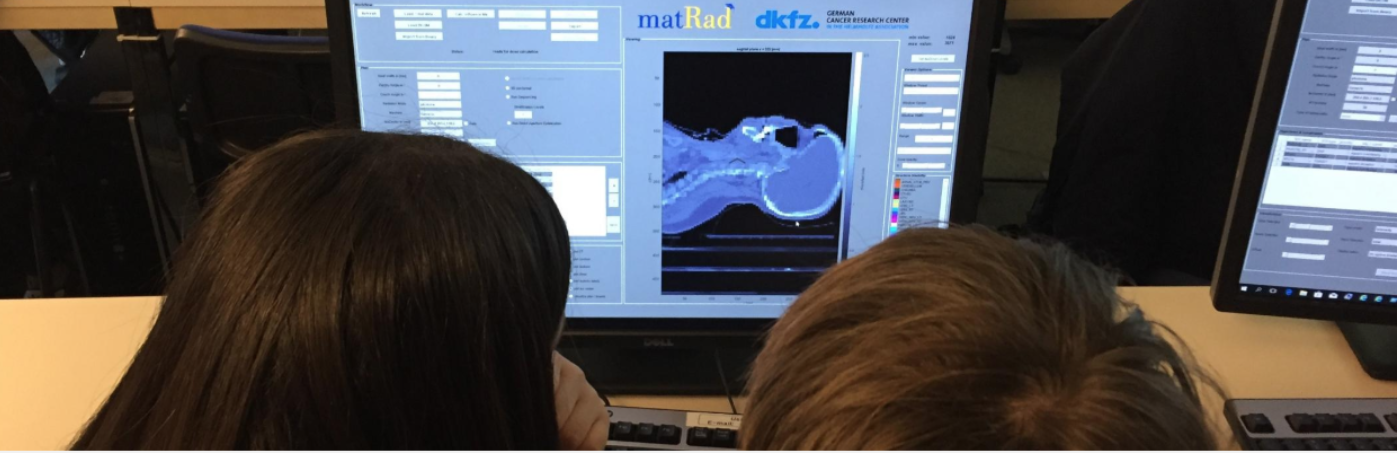 https://indico.cern.ch/event/840212/
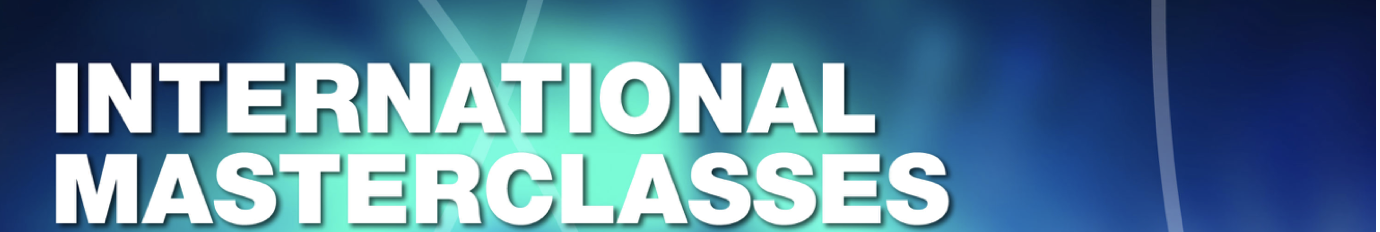 Aris Mamaras (AUTh/CERN) and Yiota Foka (GSI/CERN)
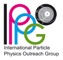 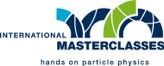 on behalf of
IPPOG and IMC Steering Group
Particle Therapy MasterClass
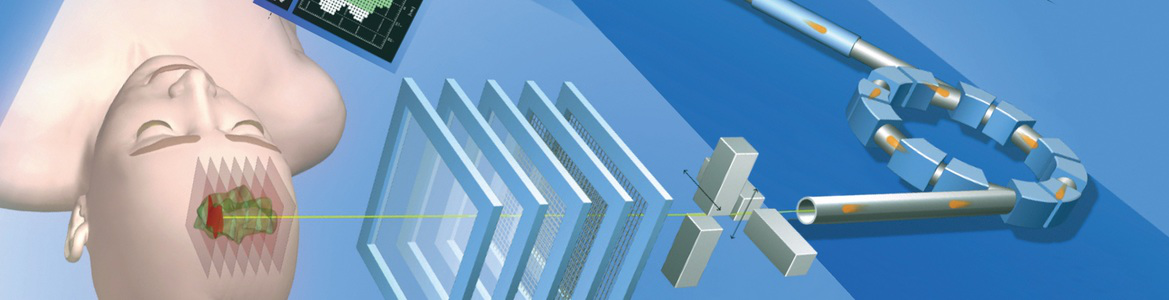 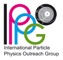 https://indico.cern.ch/event/840212/
Aim: benefits for society from fundamental research
Direct applications for health of instrumentation and methods 
developed for fundamental research: accelerators, detectors, software....
Aim: enhance awareness on HT cancer therapy possibilities
From Bethe Bloch ionization for PID  to Bragg peak for cancer therapy
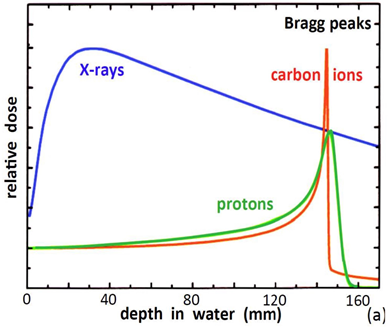 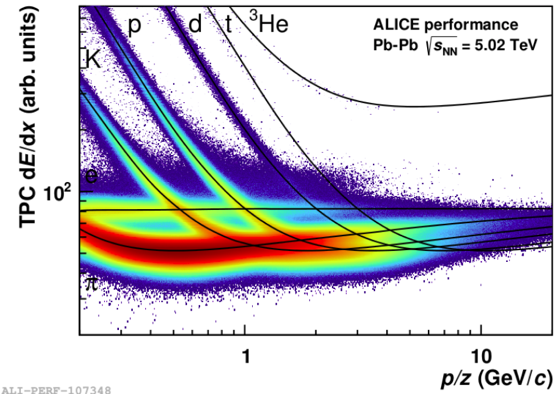 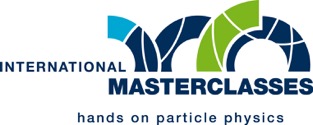 PTMC Participants,  March 2021
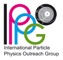 Below, the Particle Therapy Masterclass links for each country are provided according to date together with the Video Conference indico pages:

6th of March, 2021:
Greece: https://indico.cern.ch/event/1013213/
Germany:
DKFZ: https://indico.cern.ch/event/1013218/
GSI: https://indico.cern.ch/event/1013220/
N. Macedonia: https://indico.cern.ch/event/1002980/
Portugal: https://indico.cern.ch/event/1013217/

8th of March 2021:
France: https://indico.cern.ch/event/1008495/

11th of March, 2021:
BiH, Sarajevo: https://indico.cern.ch/event/1013219/
Germany: 
Dortmund:  https://indico.cern.ch/event/1016281/
Iran: https://indico.cern.ch/event/1016282/
Czech Republic: https://indico.cern.ch/event/1016301/
Mexico: https://indico.cern.ch/event/1017427/

23rd of March, 2021:
Germany:
LMU: https://indico.cern.ch/event/1017203/
Italy: https://indico.cern.ch/event/1017224/
Latvia: https://indico.cern.ch/event/1017228/
Egypt: https://indico.cern.ch/event/1017230/
24th of March, 2021:
BiH, Tuzla: https://indico.cern.ch/event/1017746/
Lithuania: https://indico.cern.ch/event/1017747/
Russia: https://indico.cern.ch/event/1017750/
Egypt: https://indico.cern.ch/event/1017751/
Montenegro: https://indico.cern.ch/event/1017752/

26th of March, 2021:
Albania, Kosovo, N.Macedonia: https://indico.cern.ch/event/1013222/
Bulgaria: https://indico.cern.ch/event/1013225/
Serbia: https://indico.cern.ch/event/1013226/
Video Conference indico pages:

6th March: https://indico.cern.ch/event/999417/

8th March: https://indico.cern.ch/event/1008495/

11th March: https://indico.cern.ch/event/1016182/

23rd March: https://indico.cern.ch/event/999419/

24th March: https://indico.cern.ch/event/999420/

26th March: https://indico.cern.ch/event/999560/
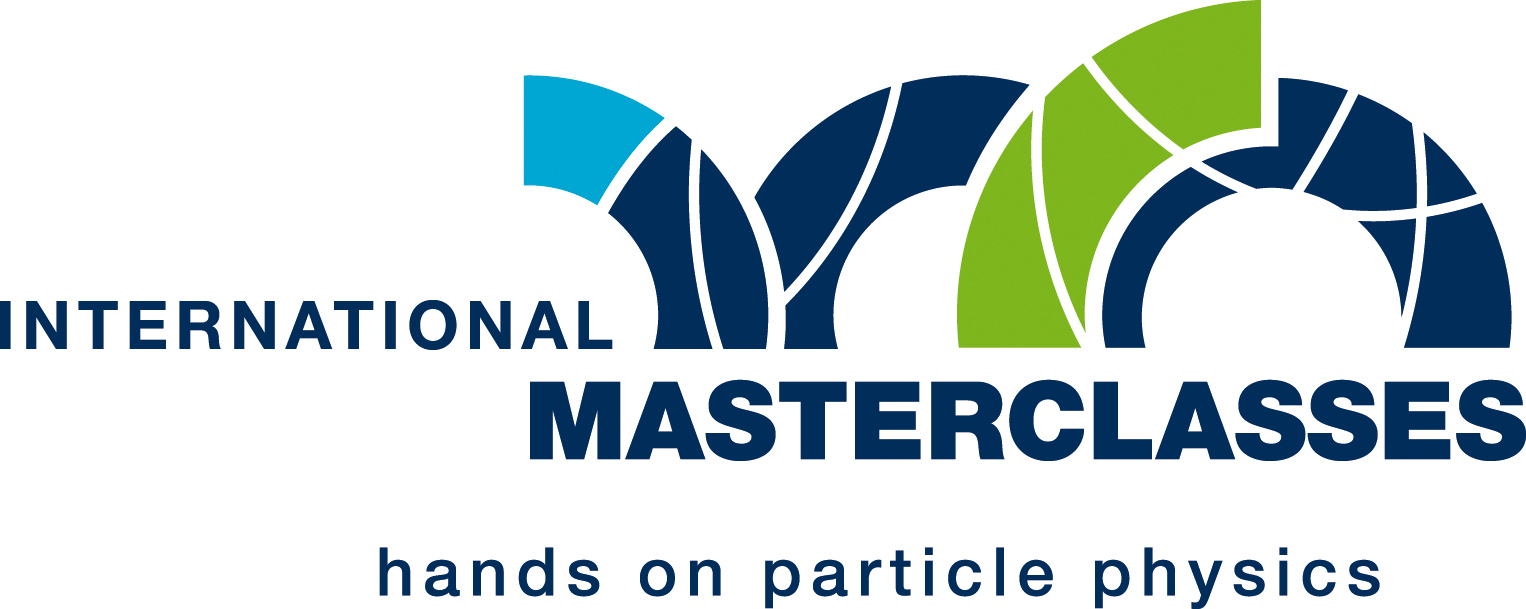 Heavy-ion research and heavy-ion therapy
Heavy-ions for QGP studies and heavy-ions for cancer therapy
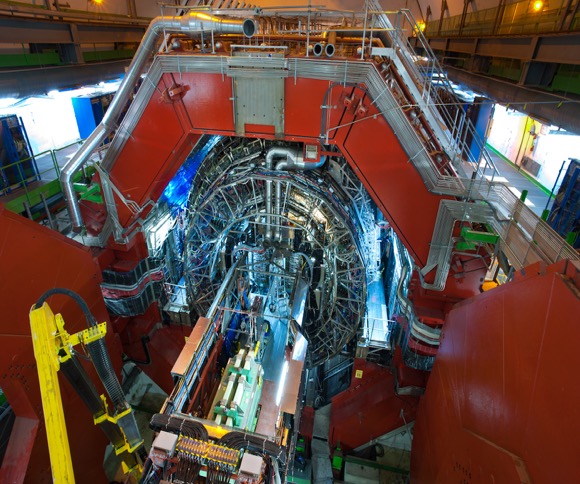 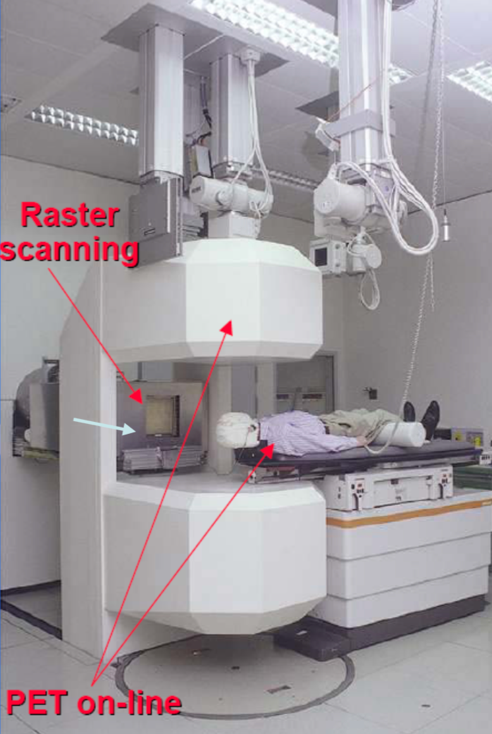 Visit at CERN ALICE heavy-ion experiment, CNAO heavy-ion therapy center, 
GSI heavy-ion research lab
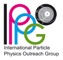 Heavy-ion research and heavy-ion therapy at GSI
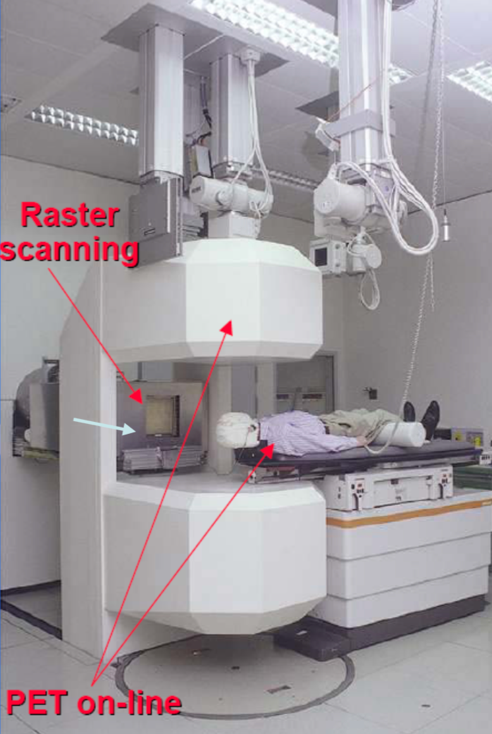 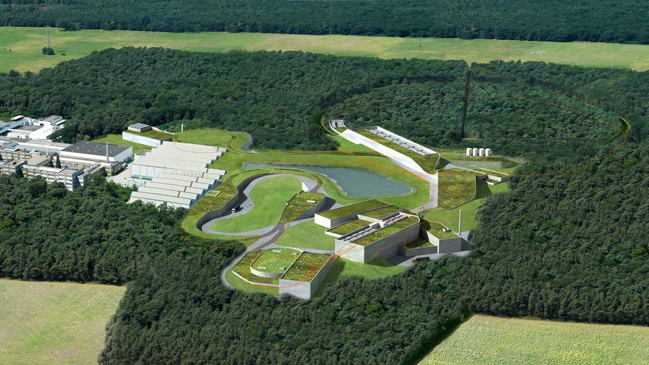 Rasterscan Method
Implemented in the Heidelberg and Marburg Ion Treatment centers 
 (HIT and MIT) in Germany
Haberer et al., NIM A , 1993
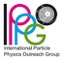 New PTMC and Treatment Planning
Based on professional open source treatment planning: matRad
developed by Heidelberg DKFZ www.matrad.org
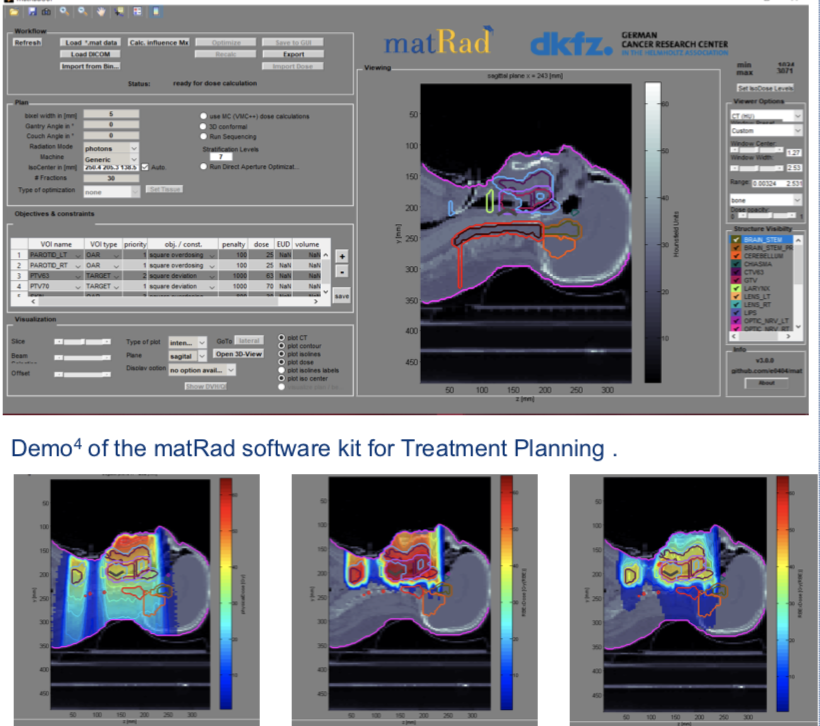 Simplified version for PTMC
Using photons, protons and carbon ions
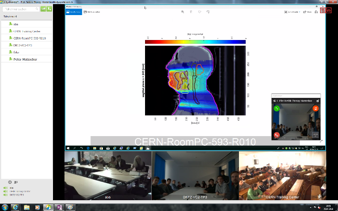 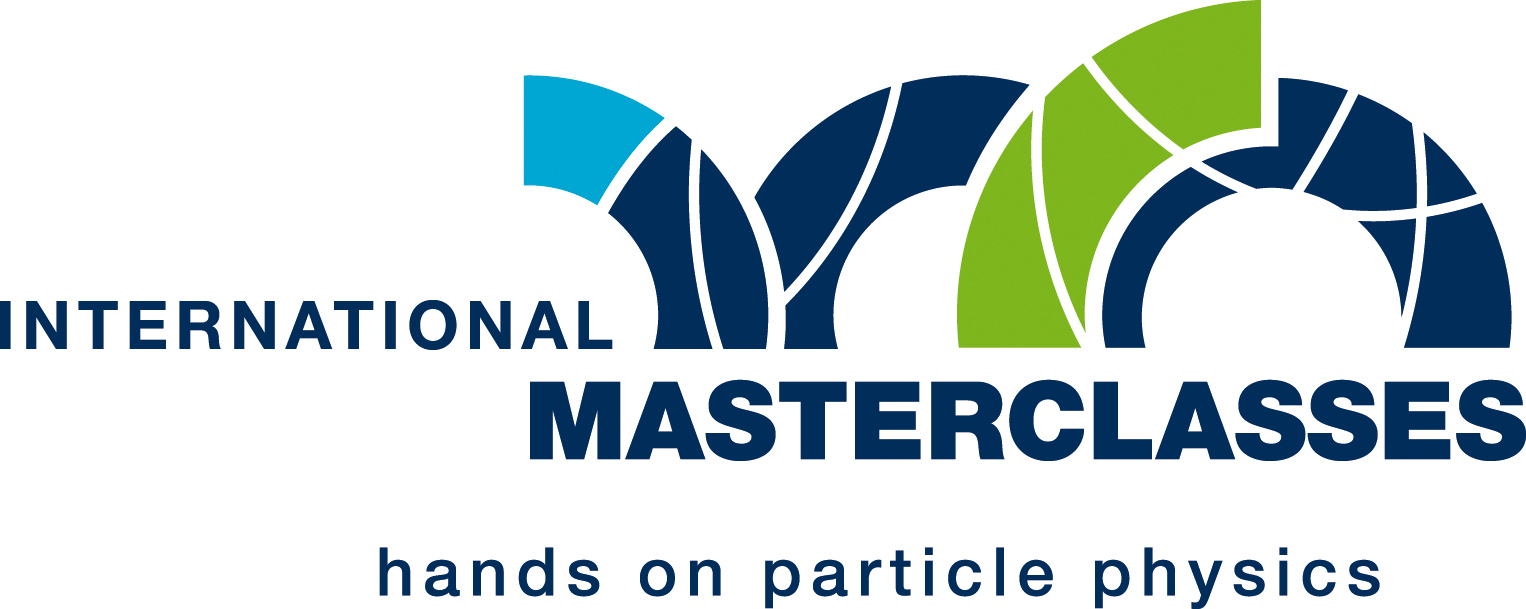 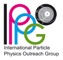 PTMC pilots in 2019
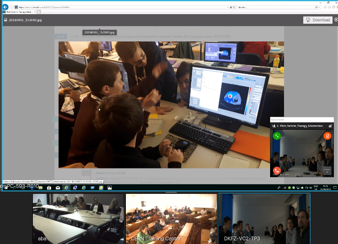 First local test: GSI, 7th February 2019
First international test: CERN, DKFZ, GSI, 5th April 2019
International MasterClasses
 https://physicsmasterclasses.org/
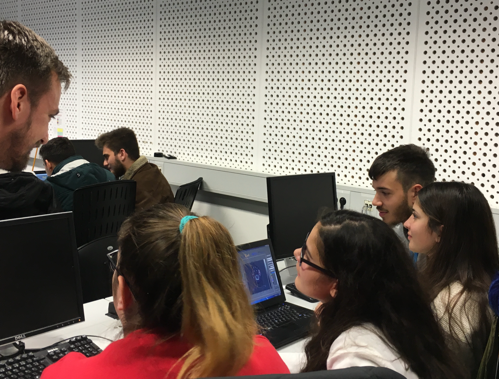 CERN,  DKFZ, GSI
Survey: positive results from students

Hope and motivation to contribute 
to the fight against cancer
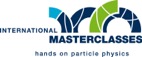 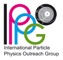 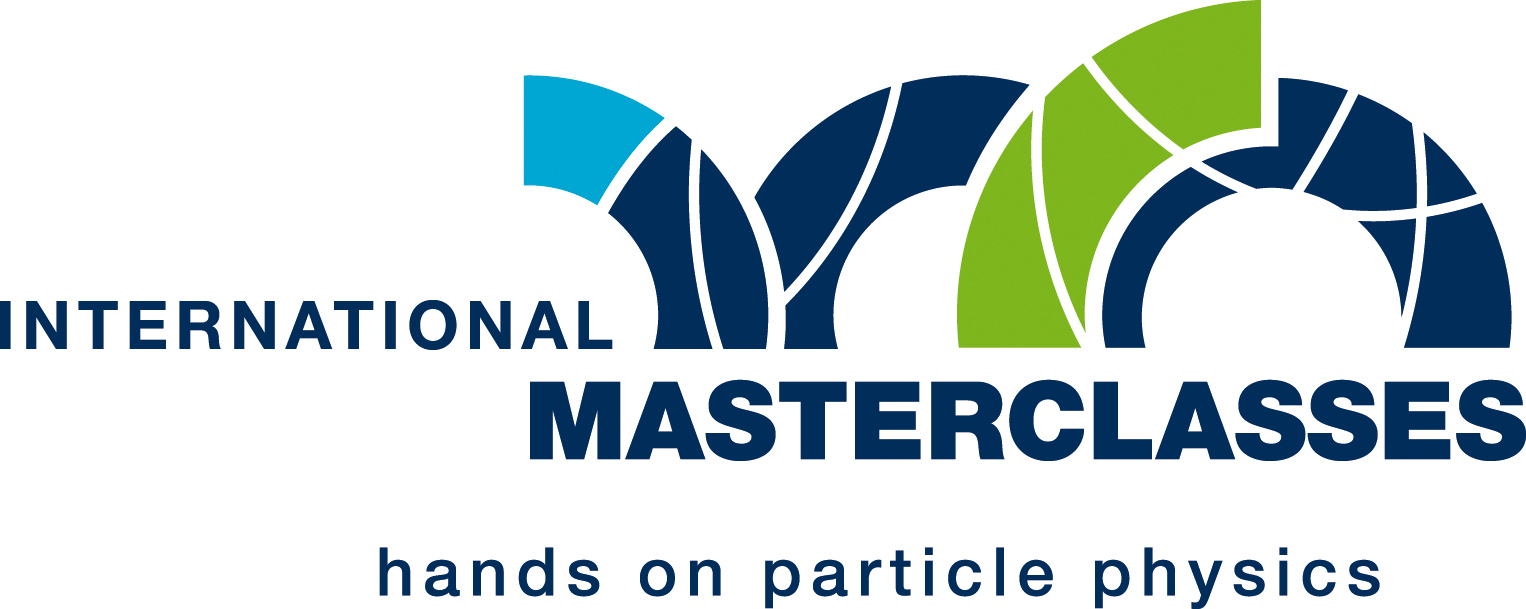 Accelerators for health
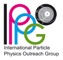 Conventional x-ray 
Radiotherapy
Particle/Hadron Therapy with protons
Hadron Therapy centers in Europe (2018)
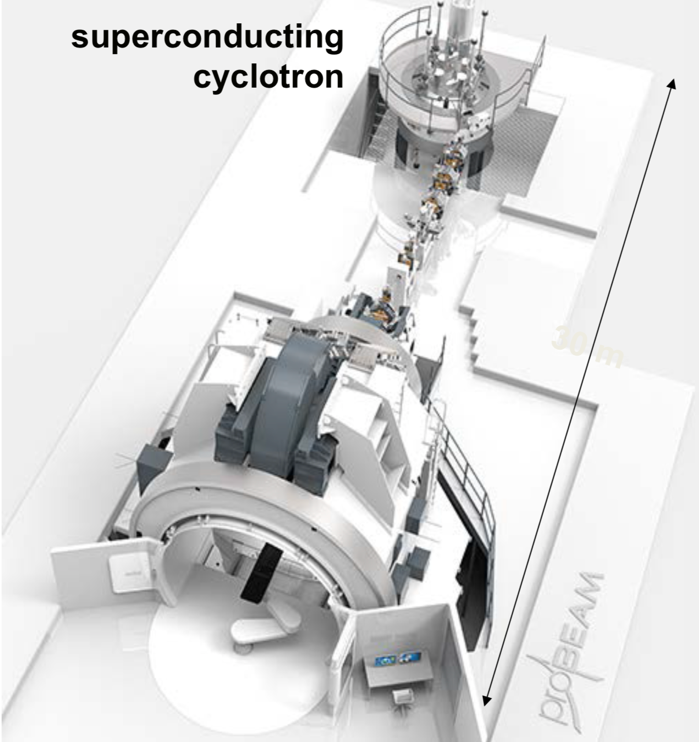 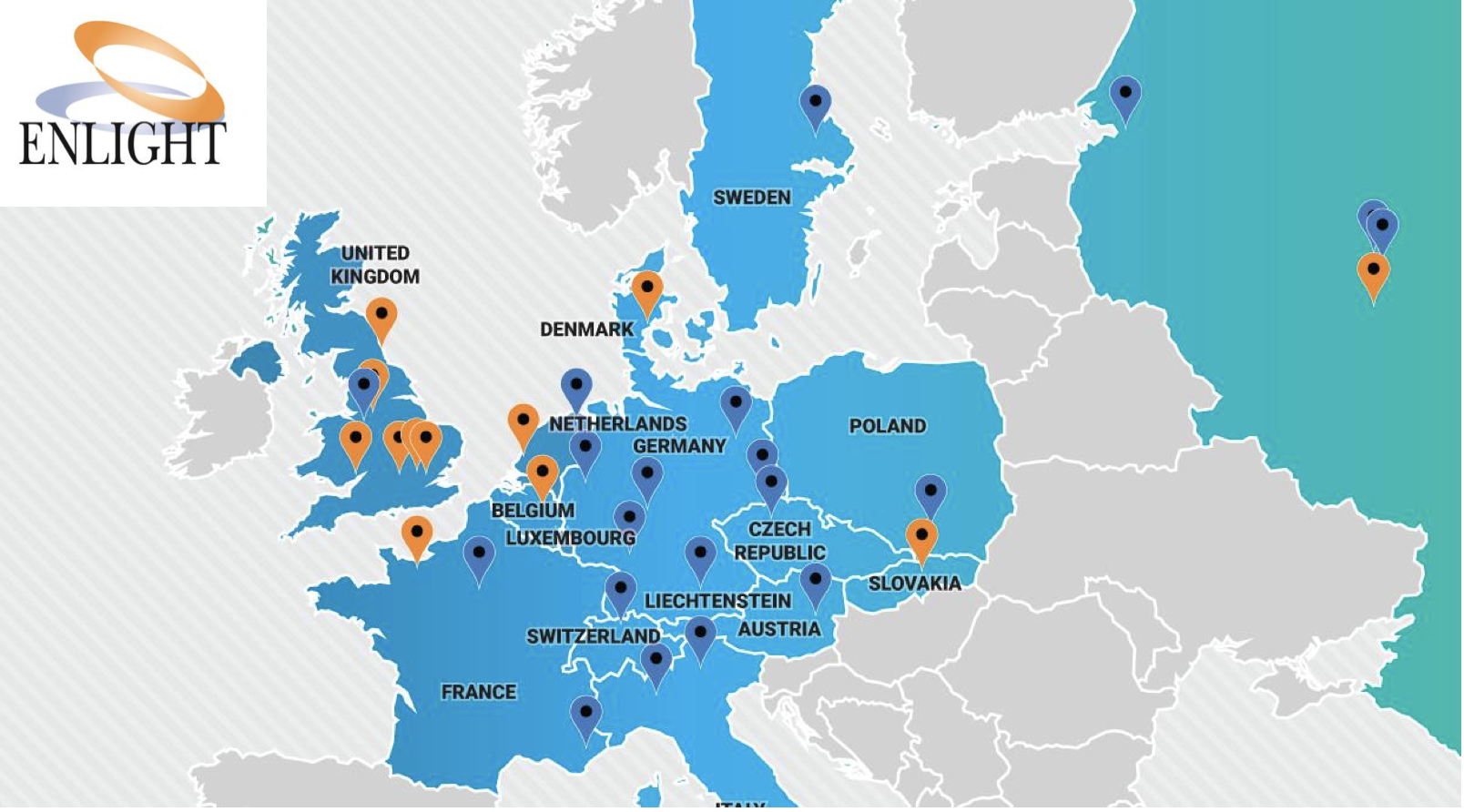 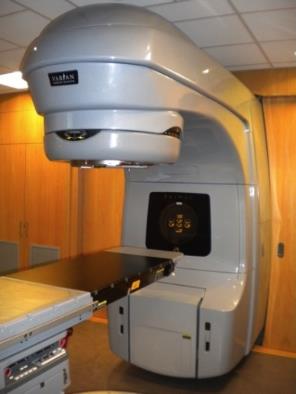 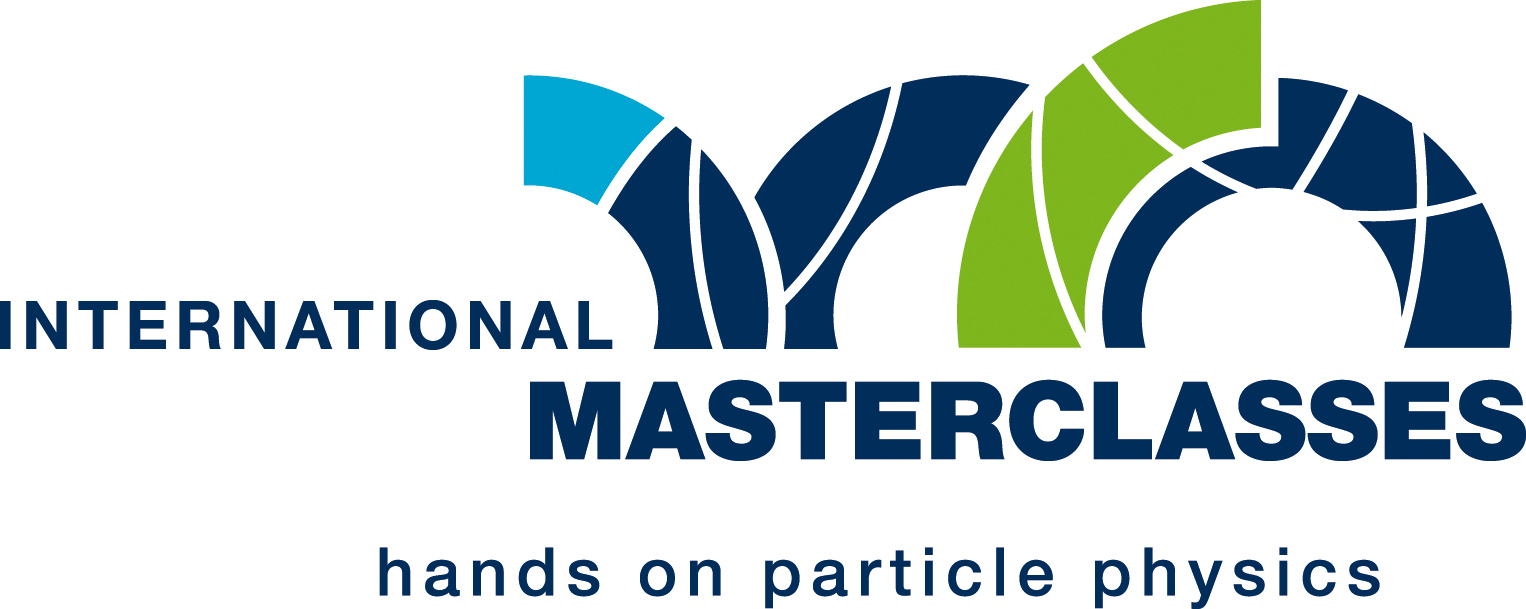 9
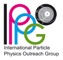 Heavy-ion research and heavy-ion therapy
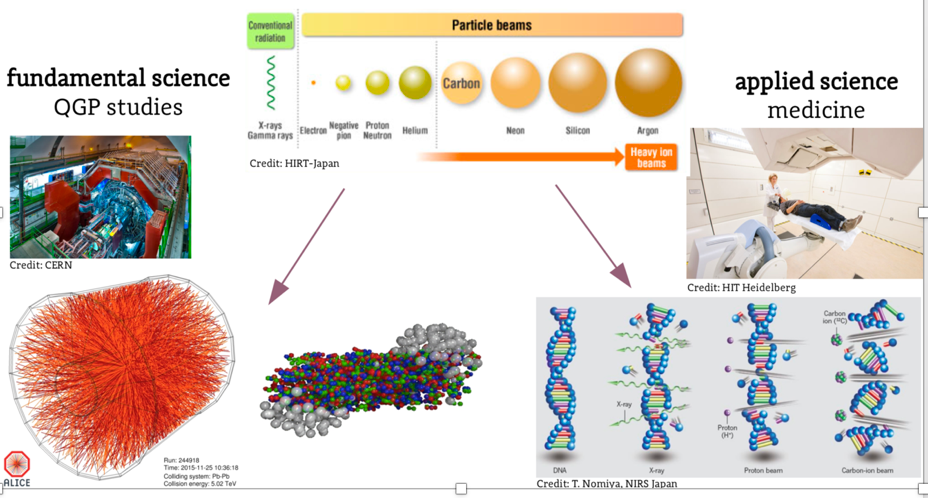 Pb-Pb at 5.5 TeV
pp at 14 TeV
88-430 MeV/u carbon
50-221 MeV/u protons
Important Links
Useful information about the PTMC, in a variety of languages, can be found through the web page and the Google Drive links, provided below:

PTMC Indico page: https://indico.cern.ch/event/840212/overview
Google Drive: https://drive.google.com/drive/folders/1jRnLf49N_yRoOGg8V8vwq3DIpnetWdF0?usp=sharing

Material for the matRad installation and some important steps can be accessed through the word document in the link below, together with a video describing the procedure:

Installation: https://drive.google.com/file/d/1vT9tQ9ft1C7AwUSbU18pftC9H-ep4BPC/view
Video: https://drive.google.com/file/d/1BdkjN63StX-1kFEqR_FgTgj_pgZ2-PhL/view?usp=sharing

Additional instructions for the use of matRad are provided through the workflow, which is available in many languages through the PTMC indico page link and a video describing a simulation of the software is provided as well:
 
Workflow: https://indico.cern.ch/event/840212/page/17991-workflow
Video: https://drive.google.com/file/d/1jyCzJFfS7I_-0e45ZEcyb4fnXTaRJmpK/view?usp=sharing

Units and terminology of matRad can be found here:

Link: https://indico.cern.ch/event/840212/page/18006-definitions
We are ready to move on to the software!
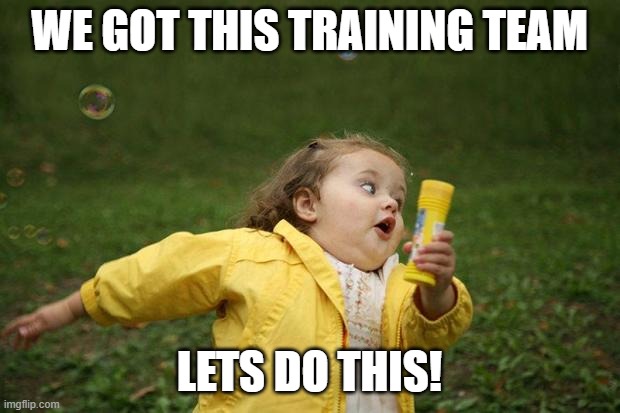